227 – There Is A Habitation
381 – Work, For The Night Is Coming
Opening Prayer
182 – I Believe In Mount Calvary
372 – We Thank Thee, O Father
504 – I Want To Be  A Worker
Sermon
325 – I Am Resolved
430 – Take The Name Of Jesus 		       With You
Isaiah 53
4 Surely He has borne our griefs  And carried our sorrows; Yet we esteemed Him stricken, Smitten by God, and afflicted. 
5 But He was wounded for our transgressions, He was bruised for our iniquities;  The chastisement for our peace was upon Him,  And by His stripes we are healed. 
 6 All we like sheep have gone astray; We have turned, every one, to his own way;  And the LORD has laid on Him the iniquity of us all.
1 Corinthians 11
23 For I received from the Lord that which   I also delivered to you: that the Lord Jesus on the same night in which He was betrayed took bread; 
24 and when He had given thanks, He broke it and said, “Take, eat, this is My body which is broken for you; do this in remembrance of Me.” 
25 In the same manner He also took the cup after supper, saying, “This cup is the new covenant in My blood. This do, as often as you drink it, in remembrance of Me.” 26 For as often as you eat this bread and drink this cup, you proclaim the Lord’s death till He comes.
227 – There Is A Habitation
381 – Work, For The Night Is Coming
Opening Prayer
182 – I Believe In Mount Calvary
372 – We Thank Thee, O Father
504 – I Want To Be  A Worker
Sermon
325 – I Am Resolved
430 – Take The Name Of Jesus 		       With You
“A Faithful
Father”
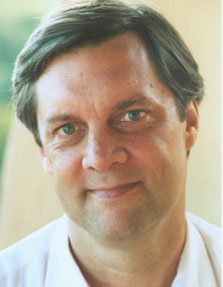 “Tonight, more than one-third of American children will go to sleep in homes in which their fathers do not live.” 
– David Blankenhorn, “To The Source” 2004
Ephesians 6:1-3
“Children, obey your parents in the Lord, for this is right. 2 “Honor your father and mother,” which is the first commandment with promise: 3 “that it may be well with you and you may live long on the earth.”
Proverbs 19:26
“He who mistreats his father and chases away his mother is a son who causes shame and brings reproach.”
Proverbs 30:17
“The eye that mocks his father, And scorns obedience to his mother, The ravens of the valley will pick it out, And the young eagles will eat it.”
“Therefore,’come out from among them and be separate, says the Lord. Do not touch what is unclean, and I will receive you.” 18 “I will be a Father to you, and you shall be My sons and daughters, says the Lord Almighty.” – 2 Cor. 6:17,18
“God – The Ultimate Example of Fatherhood
“God – The Ultimate Example of Fatherhood
Progenitor (Father of life–Creator; Adoption)
Jas. 1:18 (Gal. 4:5-7)
Provider (Father of lights – Constancy)
Jas. 1:17
Protector (Father of mercies – Comfort)
2 Cor. 1:3 (Matt. 7:11)
“A Faithful
Father”
“Fathers
Are 
Progenitors”
Genesis 5:3
“And Adam lived one hundred and thirty years, and begot a son in his own likeness, after his image, and named him Seth.”
John 8:39
“They answered and said to Him, “Abraham is our father.”Jesus said to them, “If you were Abraham’s children, you would do the works of Abraham.”
John 8:44
“You are of your father the devil, and the desires of your father you want to do. He was a murderer from the beginning, and does not stand in the truth, because there is no truth in him. When he speaks a lie, he speaks from his own resources, for he is a liar and the father of it.”
Ephesians 6:4
“And you, fathers, do not provoke your children to wrath, but bring them up in the training and admonition of the Lord.”
Proverbs 22:6
“Train up a child in the way he should go, and when he is old he will not depart from it.”
“Fathers
Are 
Providers”
I. Physical Provisions
“But if anyone does not provide for his own, and especially for those of his household, he has denied the faith and is worse than an unbeliever.” – 1 Timothy 5:8
‘Requires Faith’
“Therefore I say to you, do not worry about your life, what you will eat or what you will drink; nor about your body, what you will put on. Is not life more than food and the body more than clothing?  26 Look at the birds of the air, for they neither sow nor reap nor gather into barns; yet your heavenly Father feeds them. Are you not of more value than they? 27 Which of you by worrying can add one cubit to his stature? 28 “So why do you worry about clothing? Consider the lilies of the field, how they grow: they neither toil nor spin; - Matt. 6:25-33
29 and yet I say to you that even Solomon in all his glory was not arrayed like one of these. 30 Now if God so clothes the grass of the field, which today is, and tomorrow is thrown into the oven, will He not much more clothe you, O you of little faith? 31 “Therefore do not worry, saying, ‘What shall we eat?’ or ‘What shall we drink?’ or ‘What shall we wear?’ 32 For after all these things the Gentiles seek. For your heavenly Father knows that you need all these things. 33 But seek first the kingdom of God and His righteousness, and all these things shall be added to you. – Matt. 6:25-33
II. Spiritual Provisions
“And you, fathers, do not provoke your children to wrath, but bring them up in the training and admonition of the Lord.” – Eph. 6:4
Hebrews 11:7
“By faith Noah, being divinely warned of things not yet seen, moved with godly fear, prepared an ark for the saving of his household, by which he condemned the world and became heir of the righteousness which is according to faith.”
‘Instruction in God’s Word’
“For He established a testimony in Jacob,  And appointed a law in Israel, Which He commanded our fathers, That they should make them known to their children; 6 That the generation to come might know them, The children who would be born, That they may arise and declare them to their children, 7 That they may set their hope in God, And not forget the works of God, But keep His commandments;” - Psalm 78:5-7
‘Correction’
“My son, do not despise the chastening of the Lord, Nor detest His correction;12 For whom the Lord loves He corrects, Just as a father the son in whom he delights.” – Prov. 3:11,12
III. Emotional Provisions
“Fathers, do not provoke your children, lest they become discouraged.” 
– Col. 3:21
IV. Example & Influence
“Let your light so shine before men, that they may see your good works and glorify your Father in heaven.” – Matt. 5:16
“Fathers
Are 
Protectors”
“Protection from 
Spiritual Dangers”
“as you know how we exhorted, and comforted, and charged every one of you, as a father does his own children, 12 that you would walk worthy of God who calls you into His own kingdom and glory.” – 1 Thess. 2:11,12
Joshua 24:15
“And if it seems evil to you to serve the Lord, choose for yourselves this day whom you will serve, whether the gods which your fathers served that were on the other side of the River, or the gods of the Amorites, in whose land you dwell. But as for me and my house, we will serve the Lord.”
“A Contrast of Two Fathers”
I. Abraham
“For I have known him, in order that he may command his children and his household after him, that they keep the way of the Lord, to do righteousness and justice, that the Lord may bring to Abraham what He has spoken to him.” – Gen. 18:19
II. Eli
“Now Eli was very old; and he heard everything his sons did to all Israel, and how they lay with the women who assembled at the door of the tabernacle of meeting. 23 So he said to them, “Why do you do such things? For I hear of your evil dealings from all the people. 24 No, my sons! For it is not a good report that I hear. You make the Lord’s people transgress. 25 If one man sins against another, God will judge him. But if a man sins against the Lord, who will intercede for him?” Nevertheless they did not heed the voice of their father, because the Lord desired to kill them.” – 1 Sam. 2:22-25
1 Samuel 2:27-29
“Then a man of God came to Eli and said to him, “Thus says the Lord: ‘Did I not clearly reveal Myself to the house of your father when they were in Egypt in Pharaoh’s house? 28 Did I not choose him out of all the tribes of Israel to be My priest, to offer upon My altar, to burn incense, and to wear an ephod before Me? And did I not give to the house of your father all the offerings of the children of Israel made by fire? 29 Why do you kick at My sacrifice and My offering which I have commanded in My dwelling place, and honor your sons more than Me, to make yourselves fat with the best of all the offerings of Israel My people?’
1 Samuel 3:13
“For I have told him that I will judge his house forever for the iniquity which he knows, because his sons made themselves vile, and he did not restrain them.”
Matthew 10:37
“He who loves father or mother more than Me is not worthy of Me. And he who loves son or daughter more than Me is not worthy of Me.”
Conclusion
“A Father’s Joy 
& Reward”
“I have no greater joy than to hear that my children are walking in the truth” – 3 John 4
Proverbs 23:15,16
“My son, if your heart is wise,
My heart will rejoice—indeed, I myself; 16 Yes, my inmost being will rejoice When your lips speak right things.”
‘A Father’s Responsibility’
“And you, fathers, do not provoke your children to wrath, but bring them up in the training and admonition of the Lord.” – Eph. 6:4
“A Faithful
Father”
Gideon
Soldiers Equipped